8 IUNIE
Rusalii
Cincizecimea este una dintre cele mai importante sărbători în Biserica Penticostală, marcând evenimentul fundamental al pogorârii Duhului Sfânt asupra apostolilor și asupra primilor credincioși. Credem că nu este doar un eveniment istoric, ci și o experiență prezentă și continuă. Duhul Sfânt continuă să lucreze și să intervină în viețile credincioșilor, oferind călăuzire, putere și daruri spirituale.
Biserica Penticostală din România continuă să se bucure de revărsarea Duhului Sfânt în bisericile locale. Astfel, credem că importanța Duhului Sfânt în viața credincioșilor se reflectă în modul în care aceștia devin o binecuvântare pentru cei din jur, fiind „sarea pământului” pentru întreaga societate. Duhul Sfânt îi împuternicește să fie martori vii acolo unde Dumnezeu i-a așezat și să fie indicatori către cer, îndrumându-i pe cei din jur să trăiască conform voii cerești și să lumineze calea altora spre Dumnezeu.
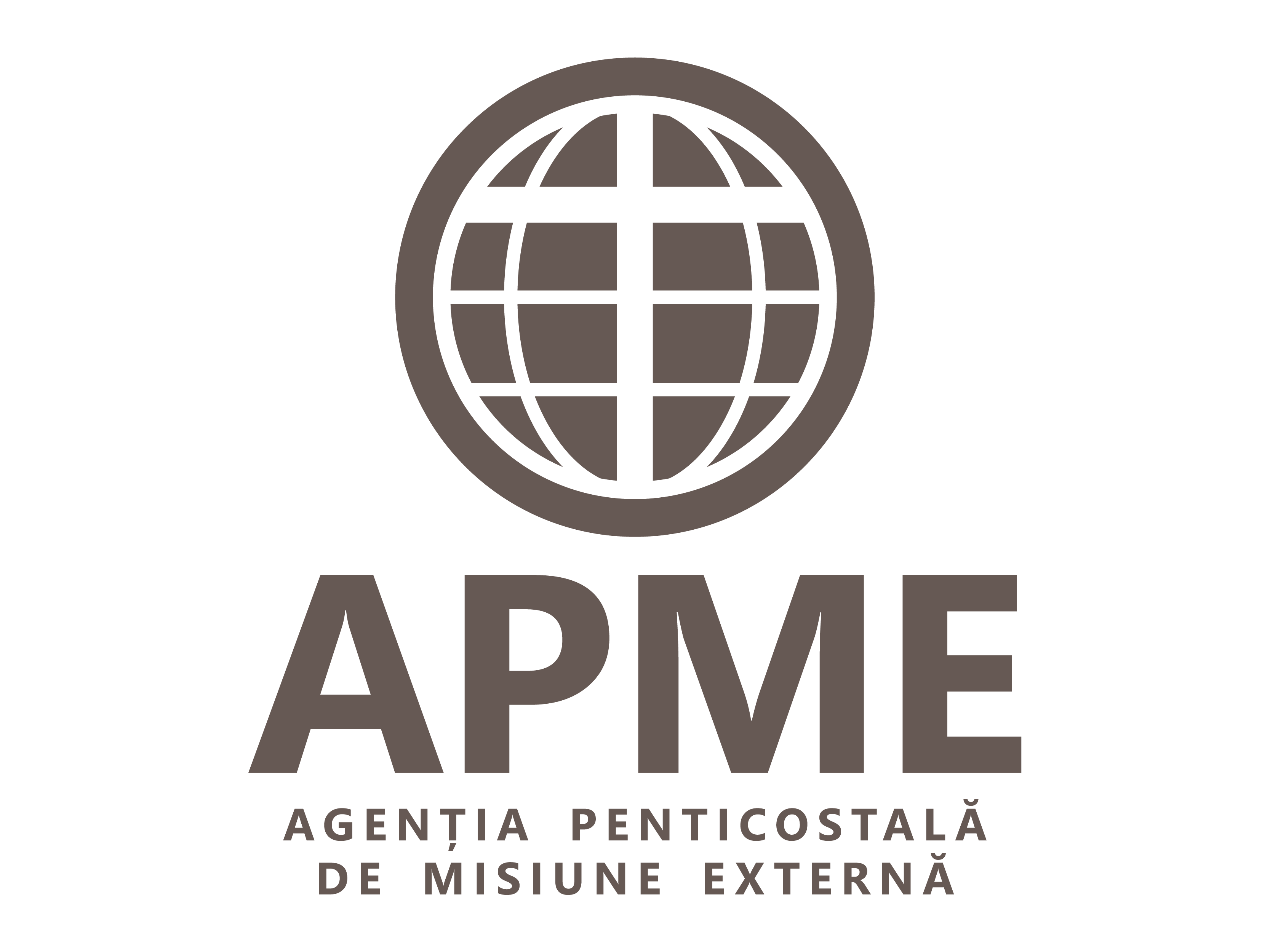 Motive de rugăciune
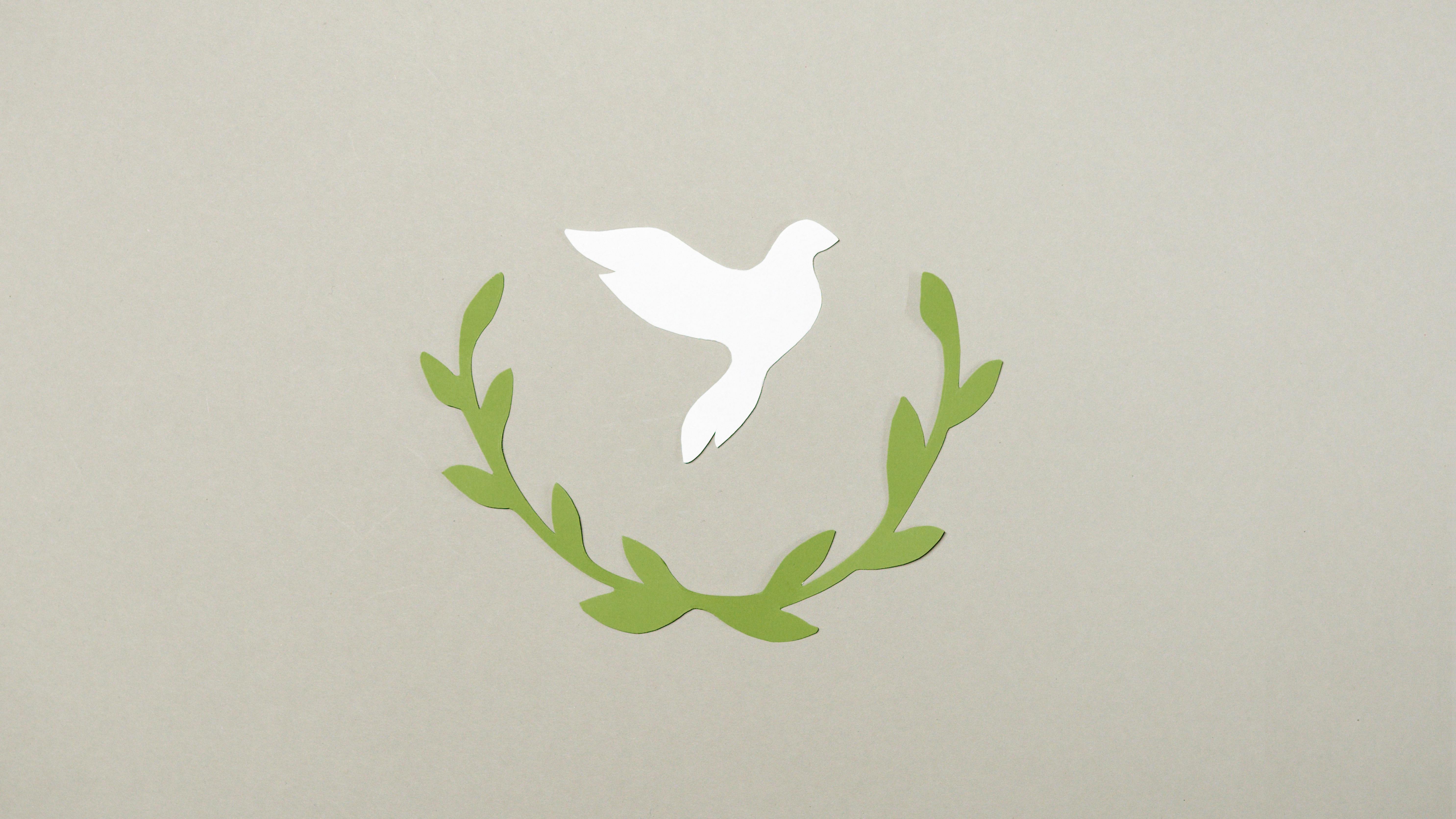 Pentru o revărsare nouă peste bisericile penticostale din țara noastră.
Pentru a pricepe tot mai mult că împuternicirea Duhului trebuie să ne conducă spre salvarea celor pierduți.
Pentru a fi o Biserică Penticostală unită sub puterea, darurile și semnele Duhului Sfânt.